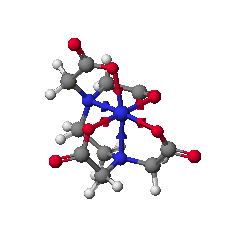 Chapter 9Coordination Chemistry I
Structuresand Isomers
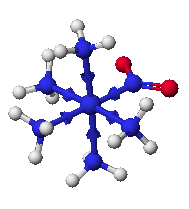 2
Coordination compounds
Central metal, neutral or cation
Ligand:  neutral molecule or anion
Ions for charge balance (if necessary)
Coordination number = number of ligand attachments                       (commonly 4, 6, 5)
Geometric and optical isomers possible
Kf values: usually very large, >1010
Naming Coordination Compounds
Cation + anion
Ligands + metal in coordination compound
Charge indicated by Roman numerals in parentheses
If complex ion carries a negative charge, add -ate to the name of the metal
Ligands are named in alphabetical order
Prefixes indicate the number of ligands
Naming Ligands
Neutral - aqua, ammine, carbonyl
Anion - chloro, nitro, sulfato
Cations are not common
Chelating - multidentateethylenediamineEDTAacac
Prefix if ligand is “complex” (neutral or name contains a prefix) 2 (bis), 3 (tris), 4 (tetrakis)
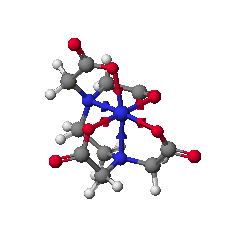 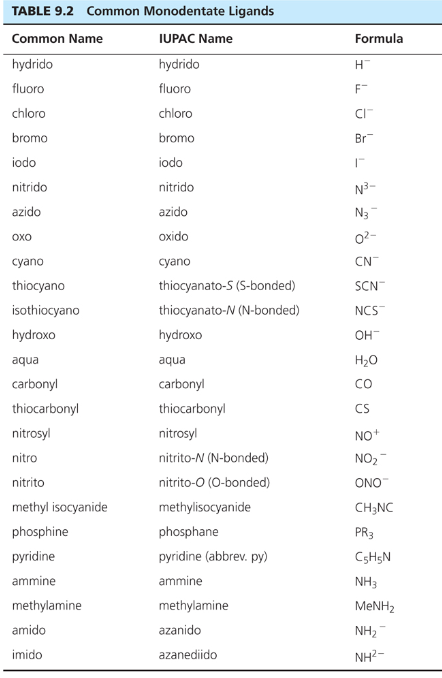 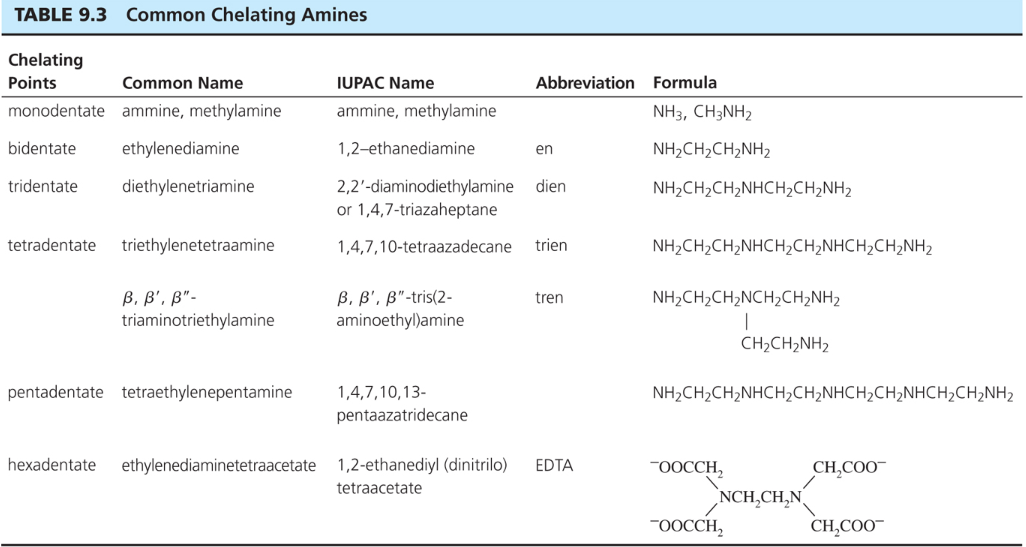 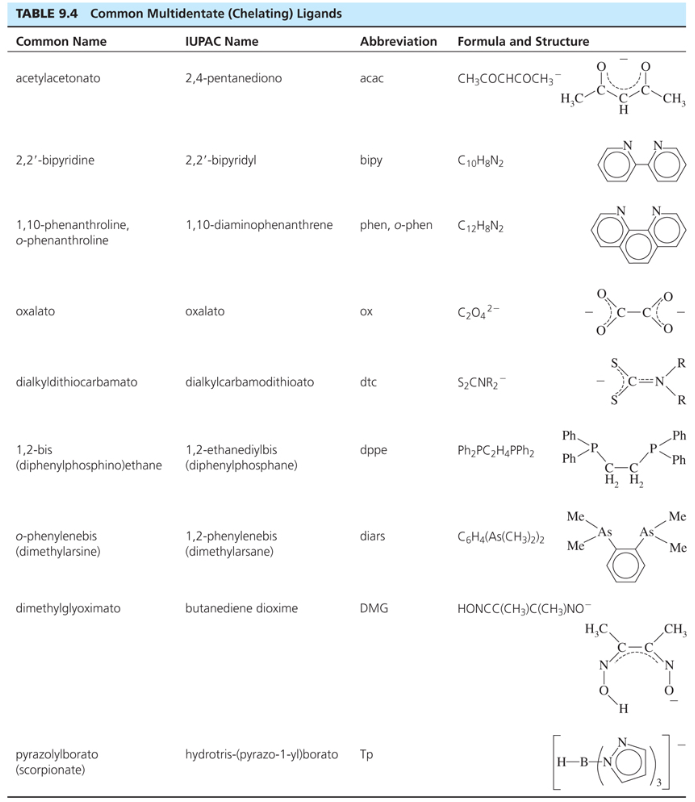 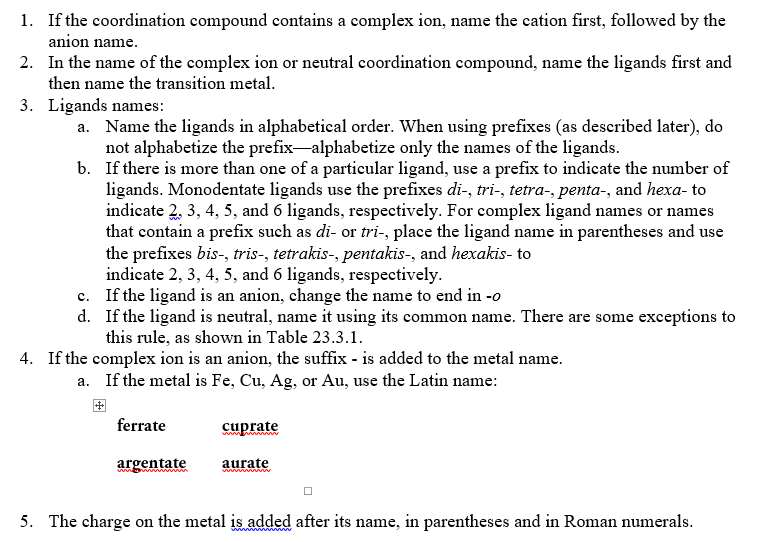 Li2[CoF6]		


VCl3(NMe3)2		


(NH4)3[Fe(CN)5CO]		



K3[Ni(CN)5] 
		


[Ru(bpy)3]Cl2
10
Some examples...
Pt(NH3)42+
[Co(NH3)4(H2O)2]Cl2
Ligands shown in Tables in Chapter 9
Bridging ligands - μ
Naming rules in Chapter 9
Exercises 9-1 and 9-2
Common Structures
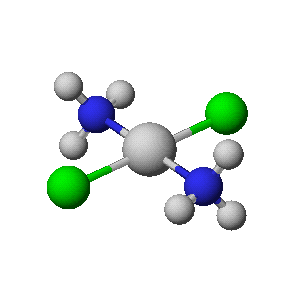 CN 1, 2, 3 - follow VSEPRBulky ligands, filled d-orbitalsAg(I), Cu(I), Au(I)
CN 4 - Tetrahedral or Square Planard10 - tetrahedral; d8 - square planar
CN 5 - trigonal bipyramid or square pyramidSimilar energy
CN 6 - octahedral + distorted octahedron
CN 7, 8, ...  more unusual, but known
Coordination Compound Isomers
Stereoisomersgeometric and optical isomers 
Structuralhydrate, solvent, ionization, linkage isomers
Geometric Isomers
CN 4 and 6 most common
cis, trans
fac, mer
Isomer designations for compounds containing chelating ligands can get complicated (see textbook), we will not use
Geometric + Optical Isomers
Octahedral geometry (consider monodentate ligands only):  trans-pair method
Mabcdef:  Identify all trans pairs, then identify optically active isomers(ab)(cd)(ef), (ab)(ce)(df), (ab)(cf)(de), ......
Try Ma2b2cd
Diastereomer + mirror image = pair of enantiomers
Bidentate ligands? Use capital letters or “manual” method to identify geometric isomers
M(AA)(BB)c2
How many isomers?  How many chiral isomers?
16
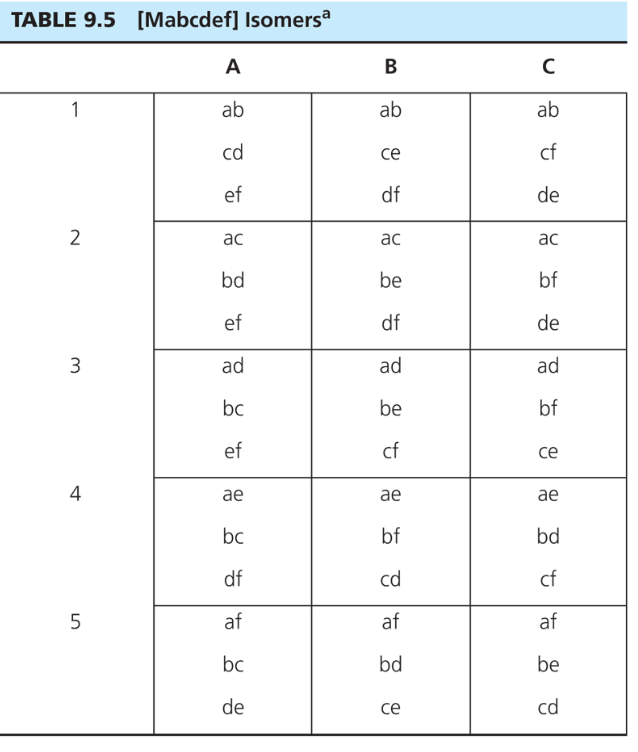 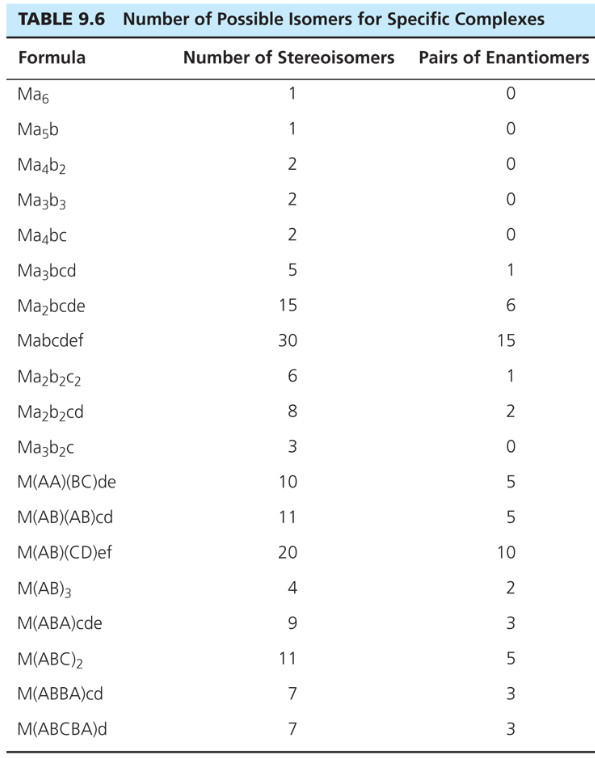 18
Structural isomers
What is inside the coordination sphere?
CrCl3.6H2O has three hydrate isomers:  non, mono, and di-hydrate
Coordination isomers differ in what is inside the coordination sphere of each metal[Pt(NH3)4][PtCl4] vs. [PtCl(NH3)3][Pt(NH3)Cl3]
Ionization isomers give different number of ions in solution or different ions in solution[Co(NH3)4(NO2)Cl]Cl[Co(NH3)4Cl2]NO2
Linkage
Atom bonding to metal changes
NO2-
M-NO2 - nitroM-ONO - nitrito
Can be converted by gentle heating
SCN- bonds through S or N
DMSO - S or O
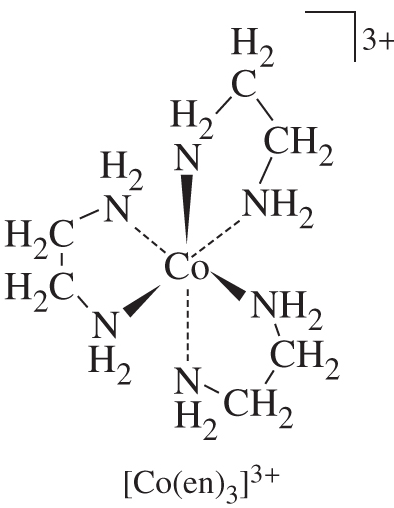 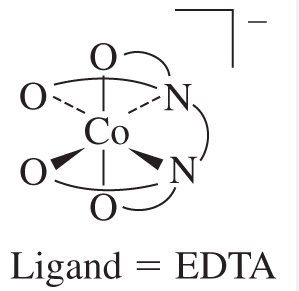 21
Chapter 10: Bonding
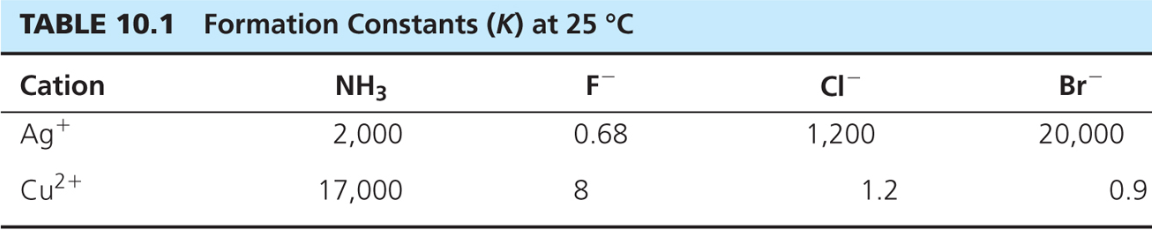 22
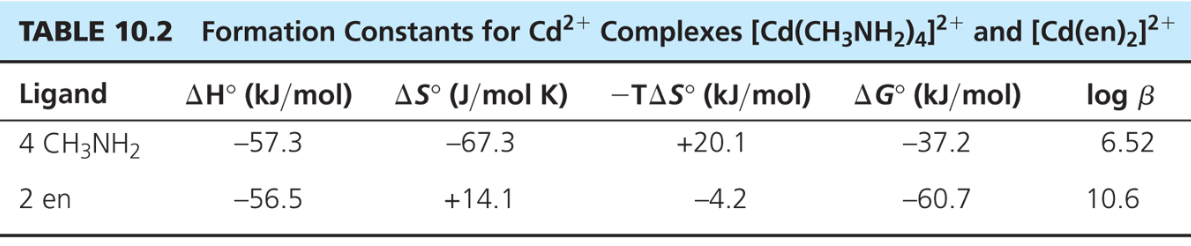 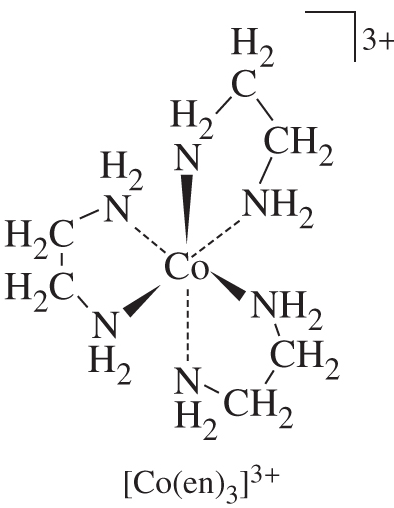 23
Experimental Evidence: Magnetic Susceptibility
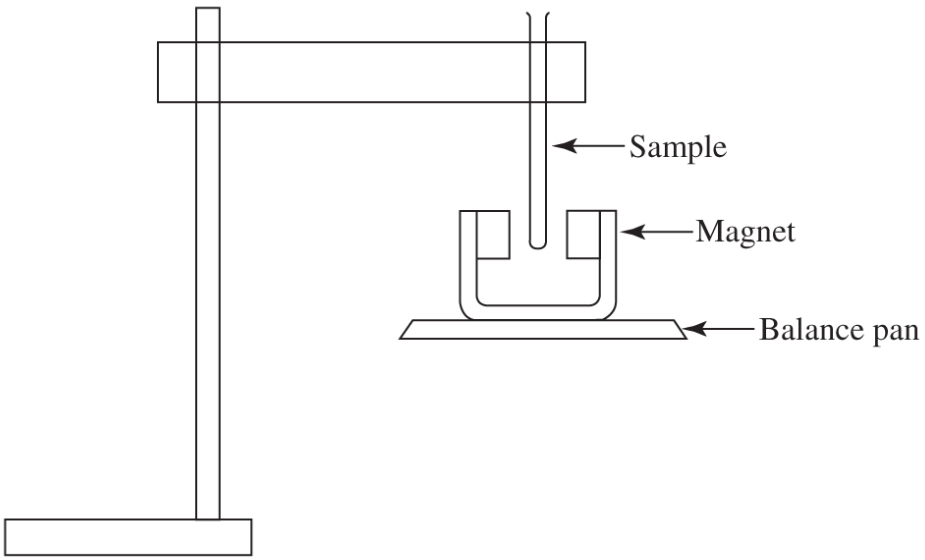 24
Magnetic Susceptibility
g = constant
S = spin quantum number (multiplicity) = 2(total spin) + 1
L = sum of the highest possible ml values following Hund’s rule
25
Magnetic Susceptibility
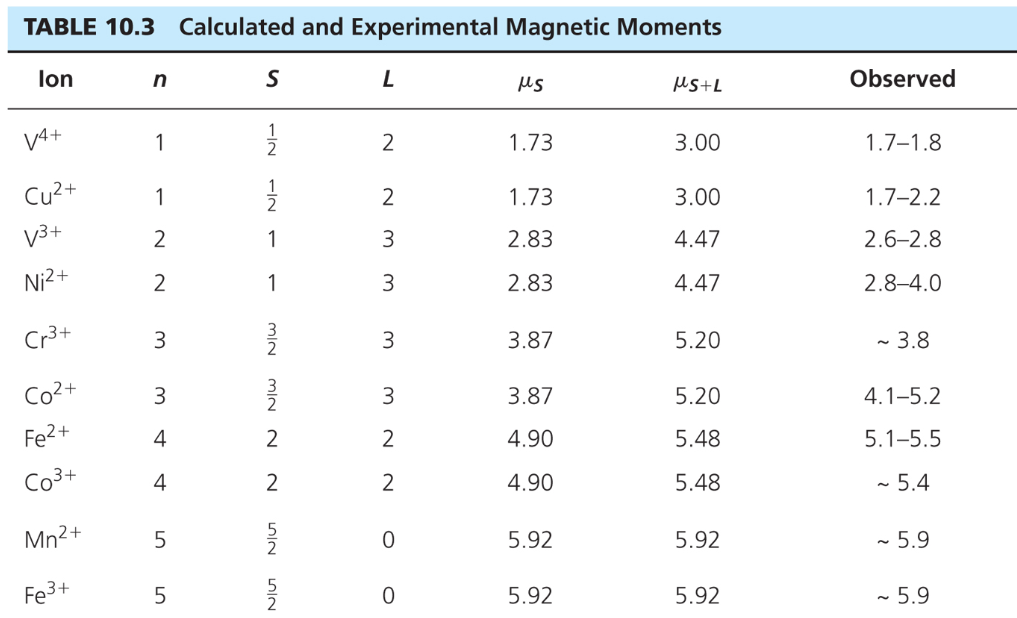 26
Do some examples:
27
Bonding: 
Sigma interactions
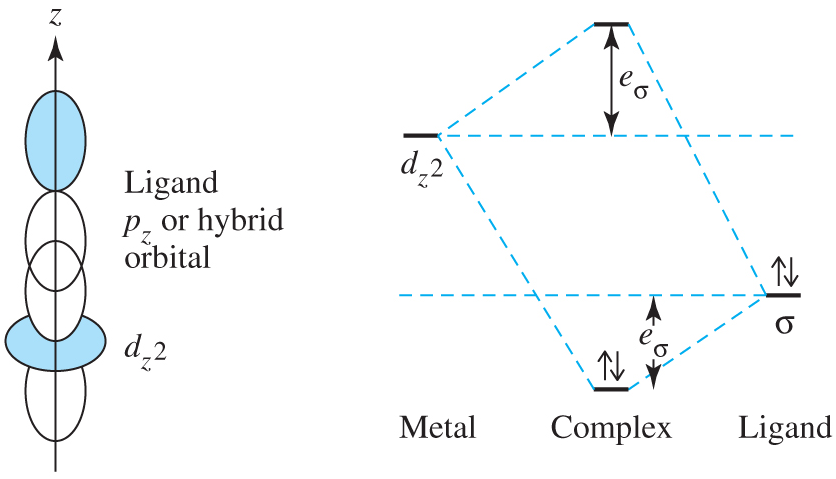 Bonding: 
Sigma interactions
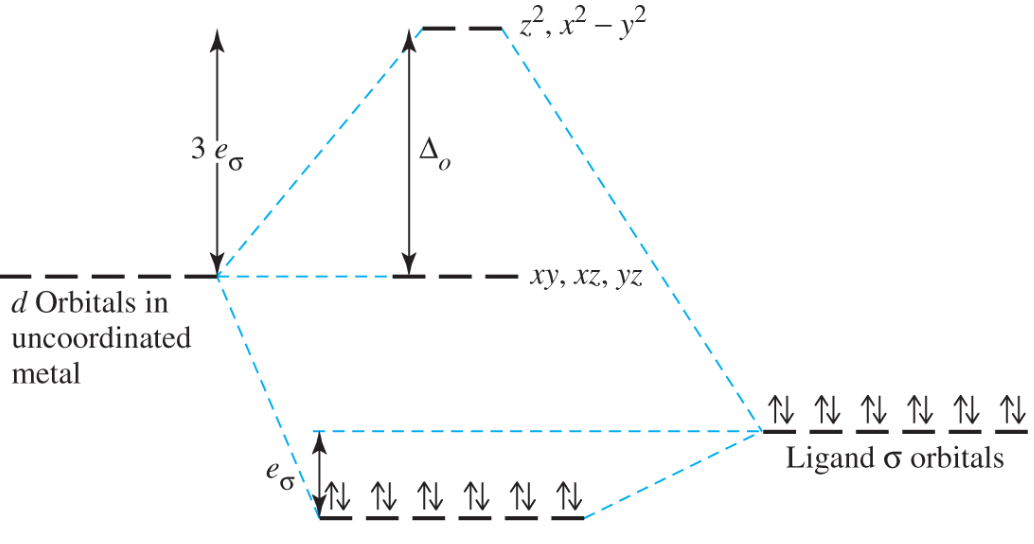 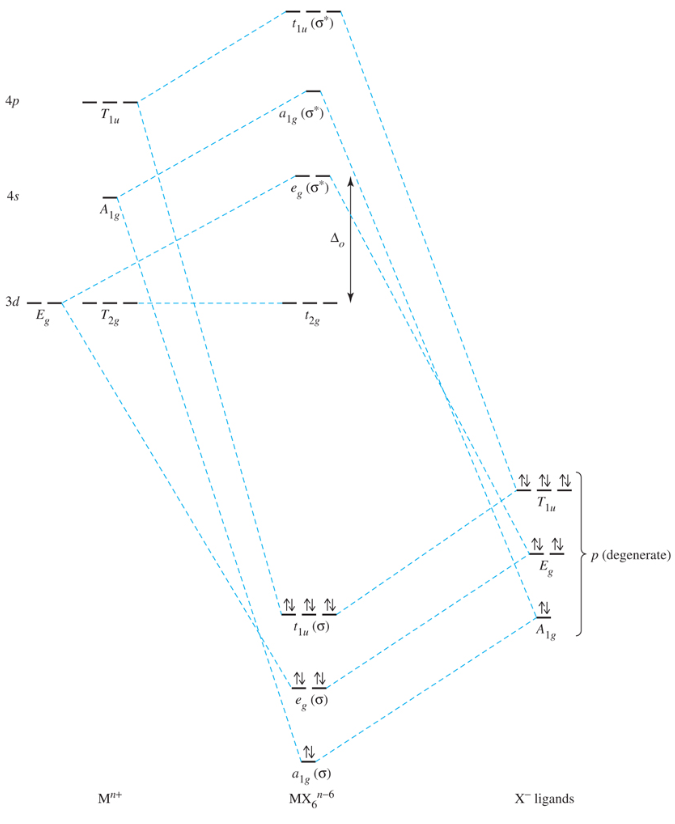 Bonding: 
Sigma interactions
High Spin/Low Spin States
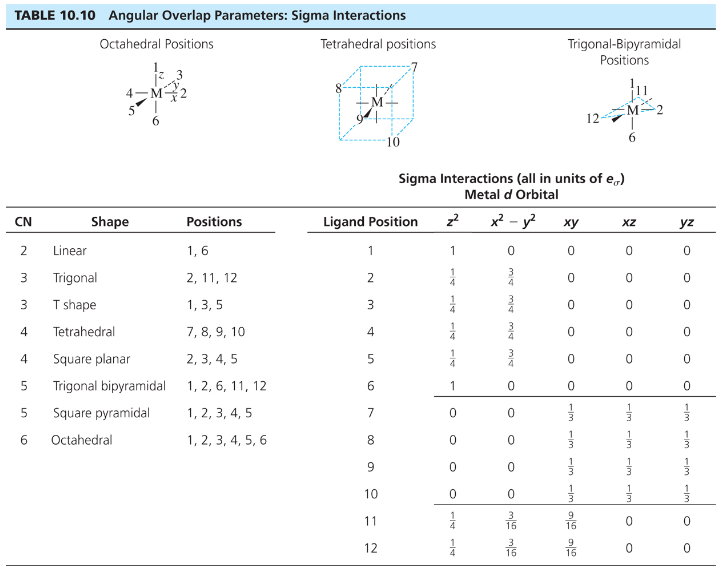 Building MO Diagrams for Different Geometries
Structural Preference Energy: Choosing between geometries
Pi Acceptor Ligands: Pi – Backbonding
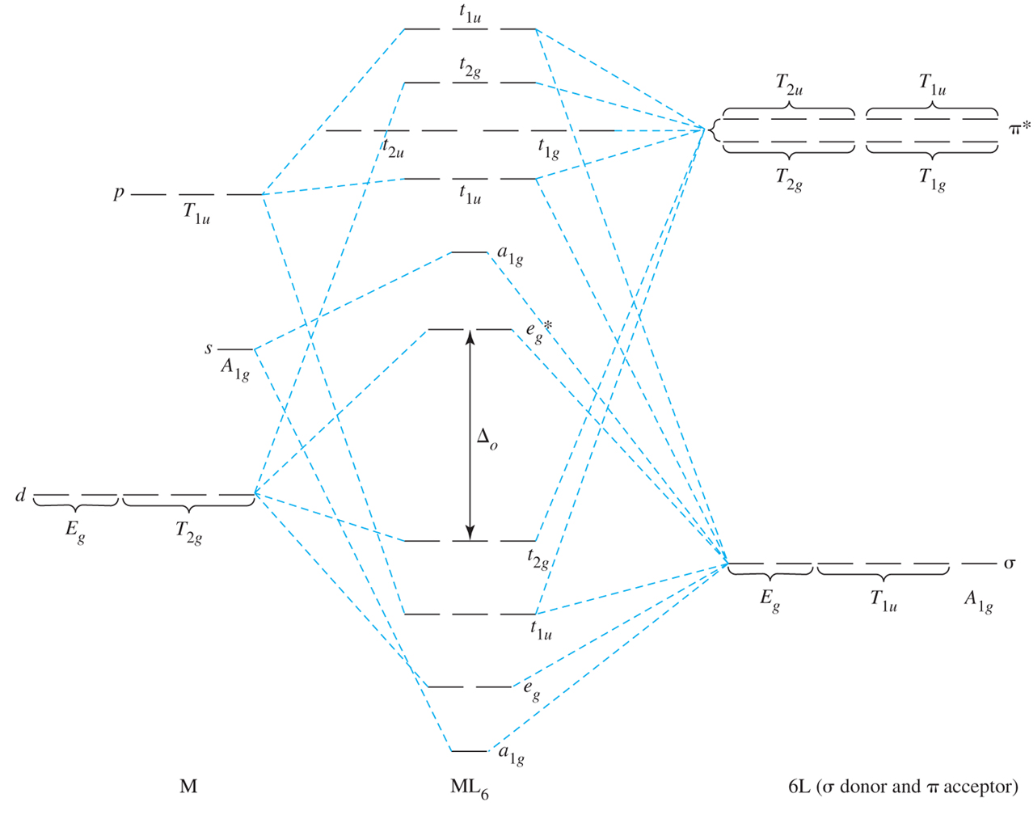 36
Ligand Field Splitting TrendsSpectrochemical SeriesCO,CN- > phen,bpy > NO2- > en > NH3 > NCS- > H2O > F- > RCO2- > OH- > Cl- > Br- > I-
Strong field
Low spin
Large Δo
Weak field
High spin
Small Δo
Slow Reactions (inert)                          Intermediate                      Fast Reactions (Labile)
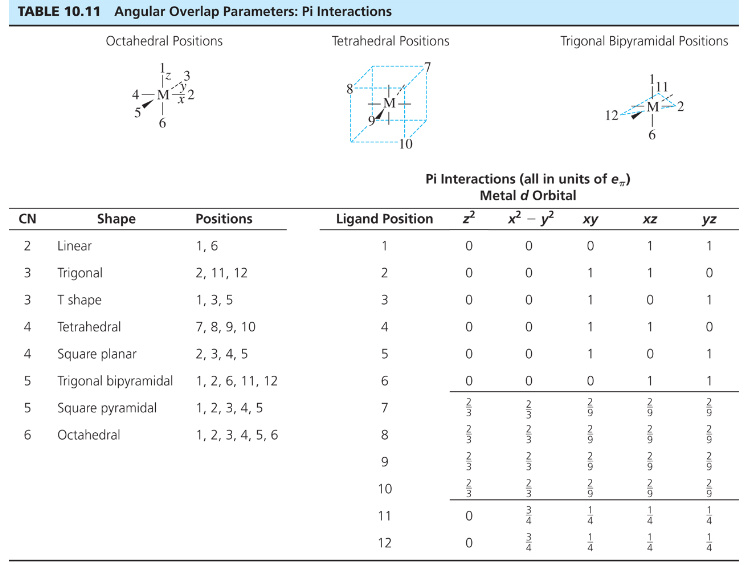 Magnitude of Angular Overlap Interactions:Charge on Metal
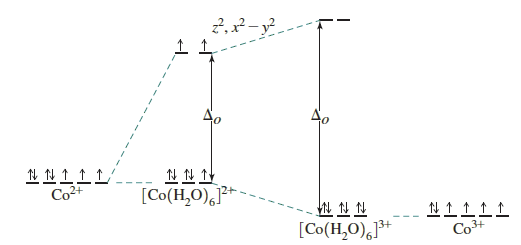 Magnitude of Angular Overlap Interactions
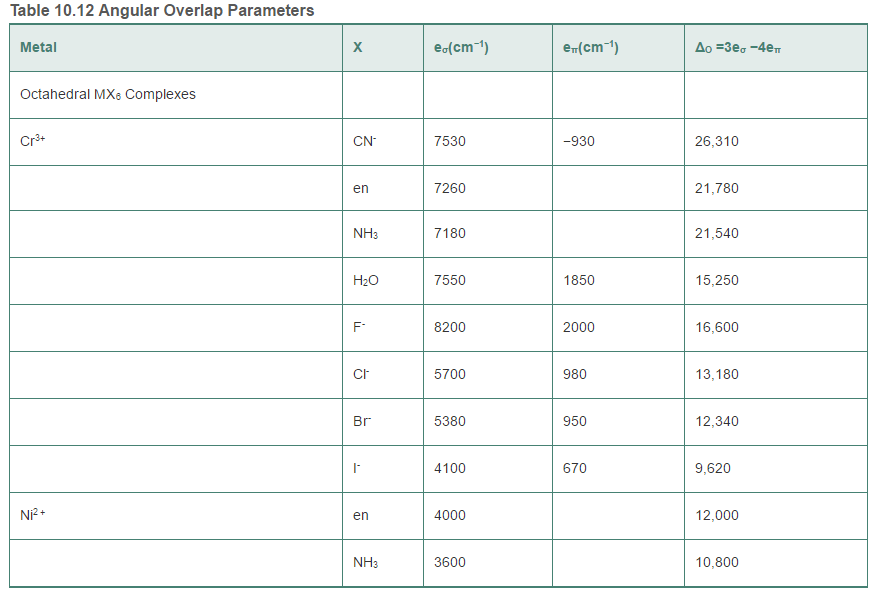 Ligand Field Splitting TrendsSpectrochemical SeriesCO,CN- > phen,bpy > NO2- > en > NH3 > NCS- > H2O > F- > RCO2- > OH- > Cl- > Br- > I-
Strong field
Low spin
Large Δo
Weak field
High spin
Small Δo
Slow Reactions (inert)                          Intermediate                      Fast Reactions (Labile)
Jahn-Teller Effect
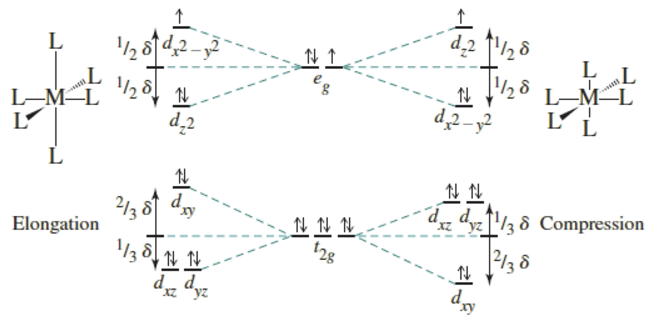 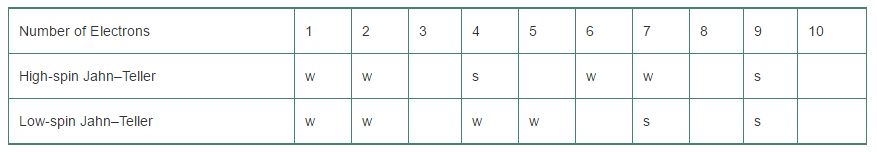